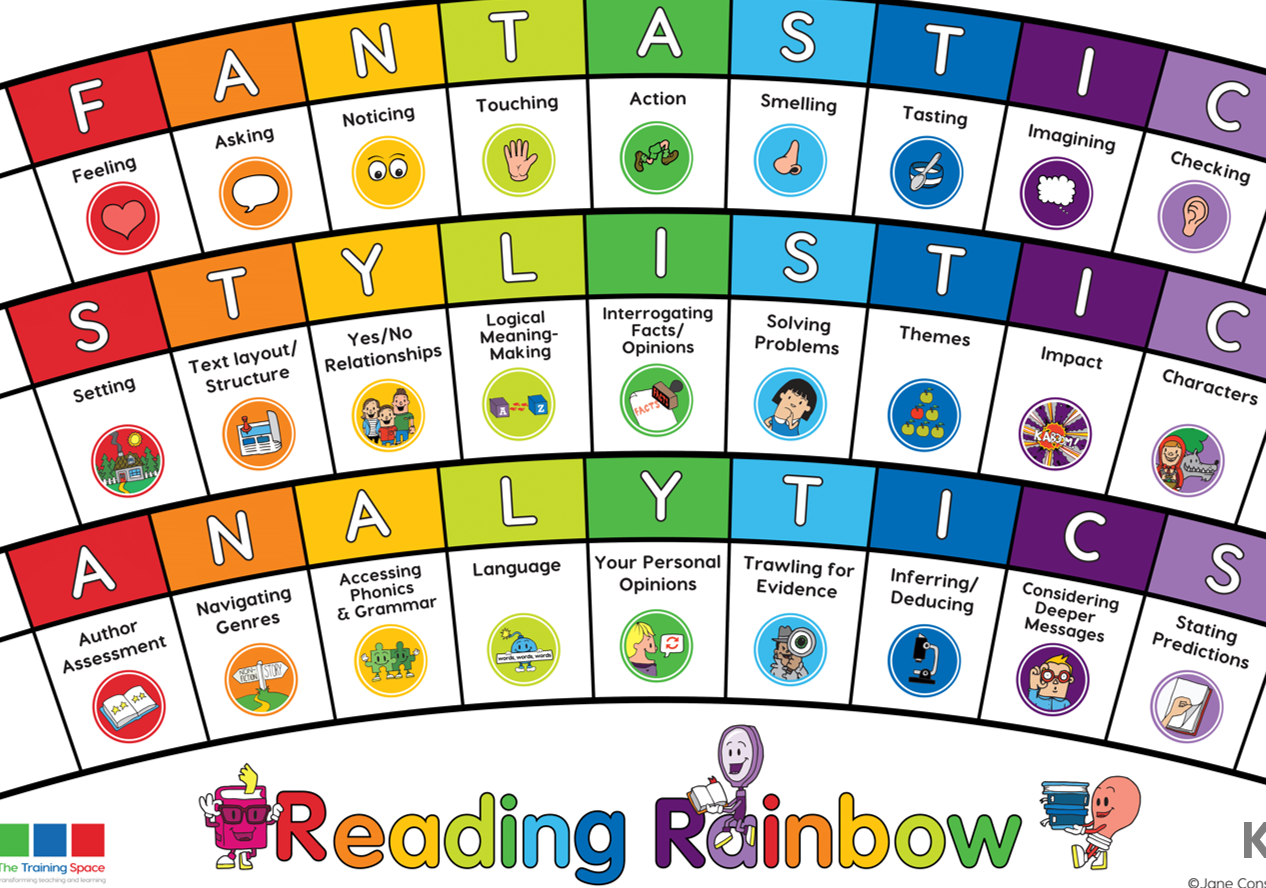 Lesson 1:
Our LI’s for the week:Skim and scan to find key words given.Read fluently without sounding out words.
Initiate
Lenses:

Language


Themes
Sentence Starters:
Language:
The writer uses poetic devices such as…

Theme:
The theme of nature is most notably demonstrated by…
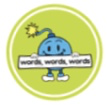 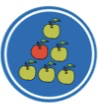 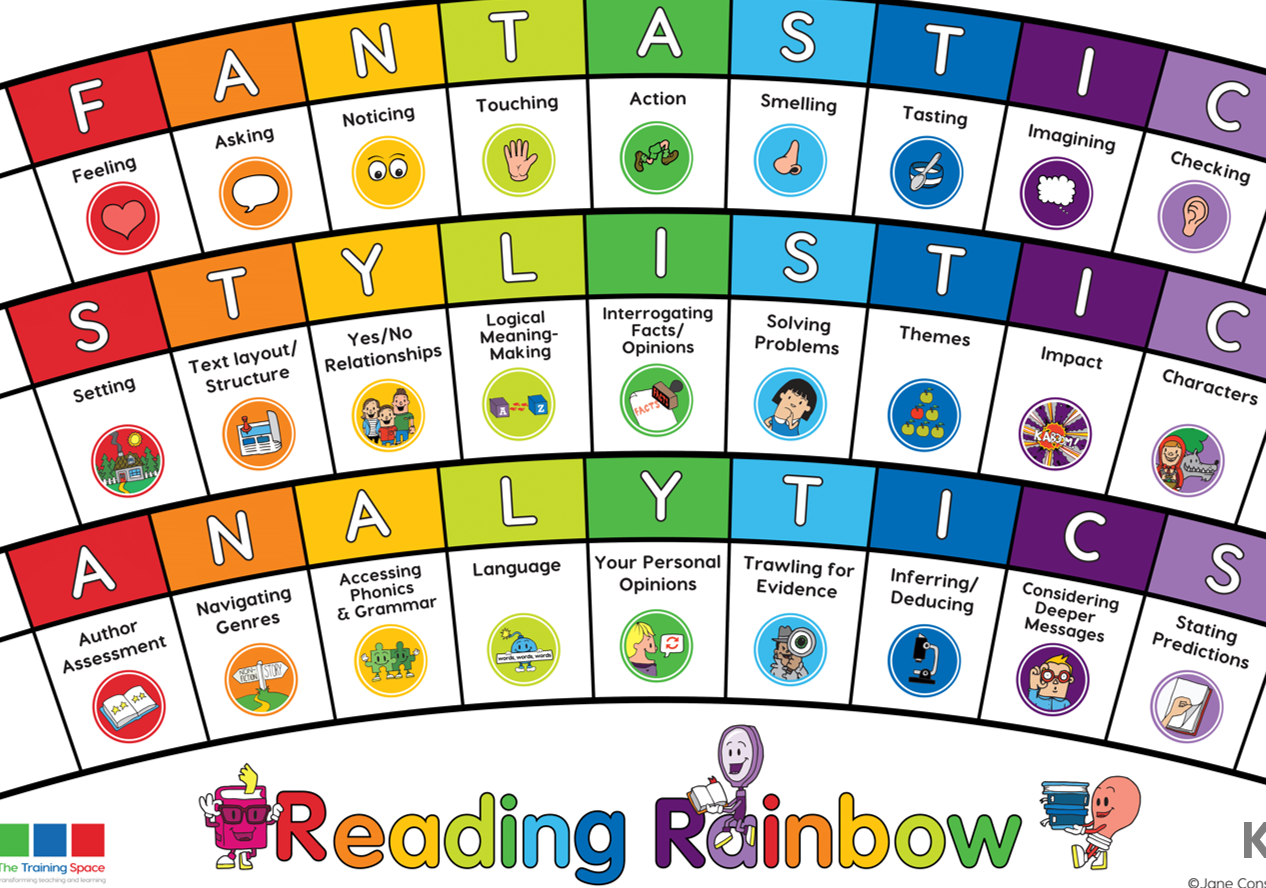 Lesson 2:
MODEL 
Please write this in the margin.
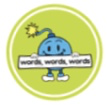 Language
The poet uses several poetic devices in this poem.

Together: scan for examples of poetic devices and chot down the evidence.
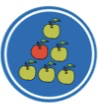 Theme
Give at least two pieces of evidence that show that the main theme of the poem is nature.

Together: read through the text again. Chot down examples of where the theme of nature is most evident.
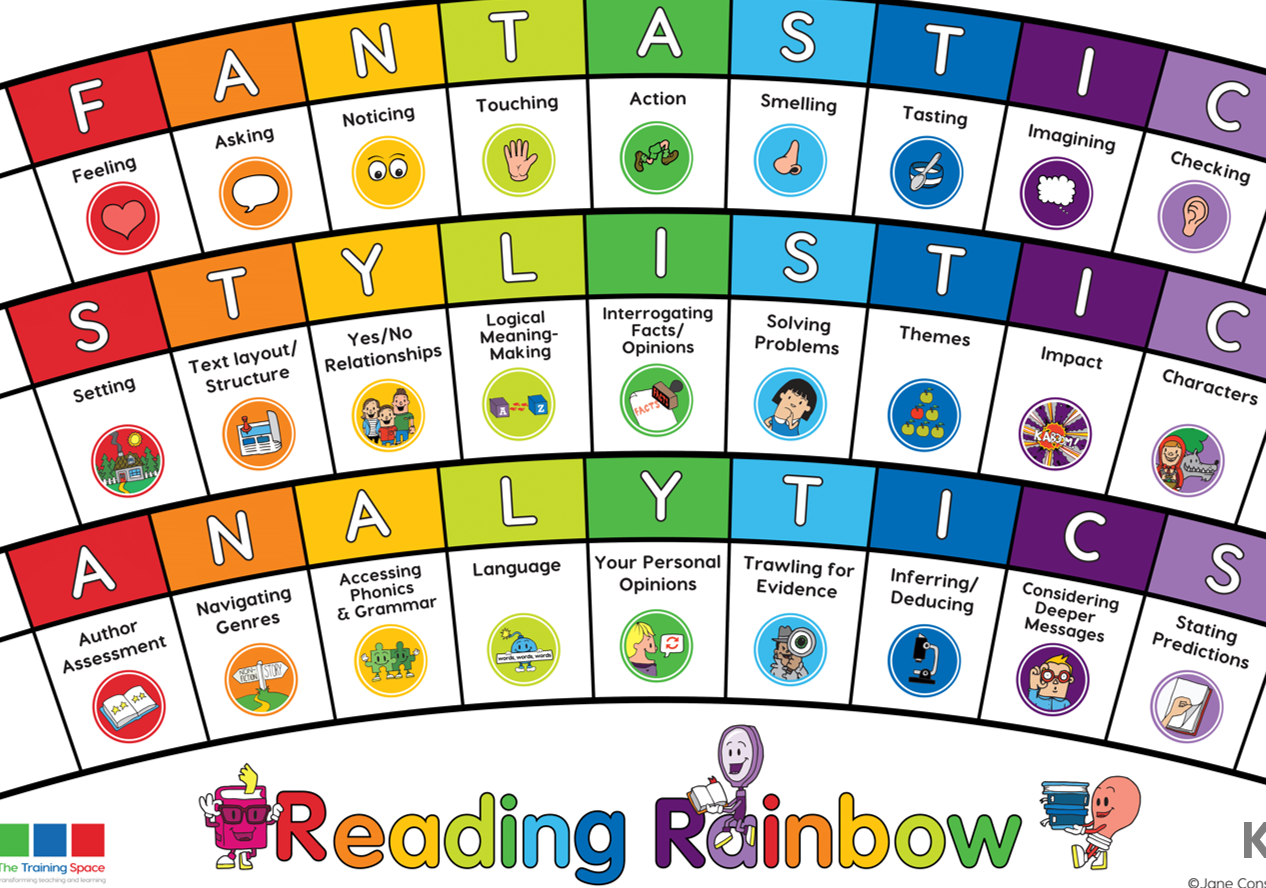 Lesson 3:
ENABLEplease write this in the margin.
Session 3 – Enable (Independent comprehension)
The writer uses poetic devices such as…


2)   The theme of nature is most notably demonstrated by…
Bonus question: Year 3
 3) Why has the poet chosen to use repetition in this poem?
Bonus question: Year 4
3) Why has the poet italicised the word ‘I’ in the line ‘Anywhere, anywhere. I don’t know.’?